الأجهزة الذكية
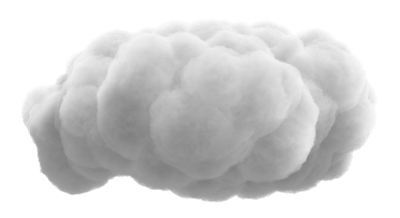 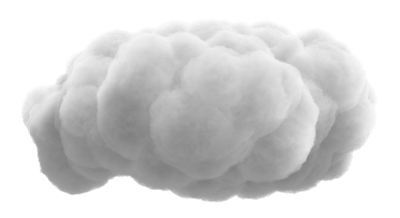 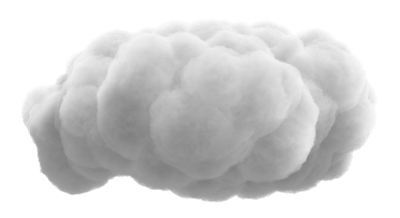 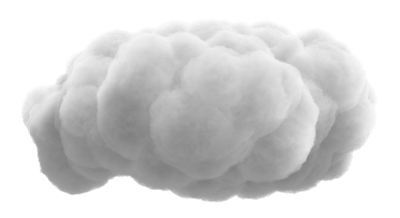 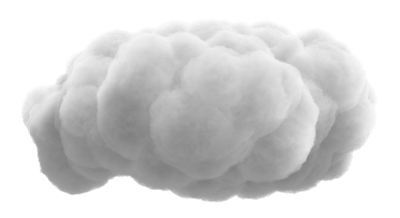 الهاتف المحمول : يسهل الاتصال بين الناس و يقرب المسافات بينهم ، لذا يحتاجه الجميع
الوحدة
4
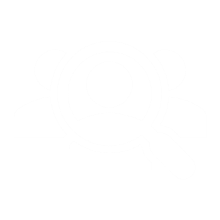 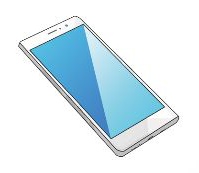 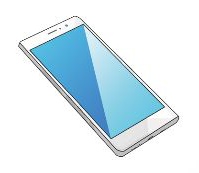 مسكني
الأجهزة الذكية
أسرتي العزيزة :
عزيزي الأب / الأم ساعد ابنتك في تسمية الأجهزة الذكية التالية:
الوحدة
4
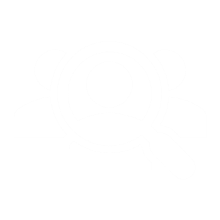 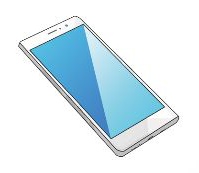 مسكني
الأجهزة الذكية
جهاز لوحي
جهاز نوت
جهاز هاتف ذكي محمول
تجدنا  في جوجل
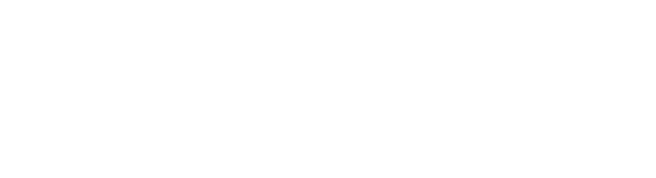 تستخدم الأجهزة الذكية في :
اللعب بالألعاب التعليمية الالكترونية
الاتصال بالشبكة العنكبوتية
الوحدة
4
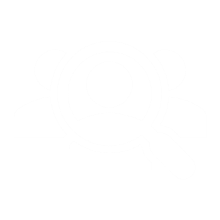 2
4
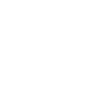 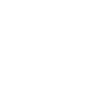 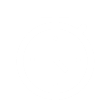 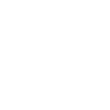 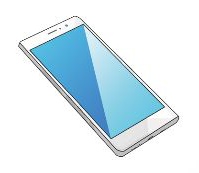 3
1
مسكني
الأجهزة الذكية
نقل المعلوماتية و الصور عبر تطبيقات التواصل
التحدث و التواصل مع الآخرين
آداب الاتصال الصوتي عبر الأجهزة :
يبدأ المتصل بالسّلام و التحية ثم يذكر اسمه و لا يسأل ( من معي ) أو ( من المتكلم )
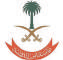 أشعري المتحدث عبر الهاتف بوجودك كقول ( نعم )
يجب أن يكون حديثنا مهذباً و لطيفاً
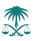 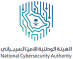 لا تغلقي الخط قبل انتهاء المتحدث من كلامه
الاتصال في الوقت المناسب
آداب الاتصال الصوتي عبر الأجهزة :
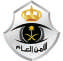 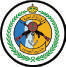 لا تقاطعي المتحدث أبداً
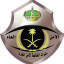 يجب أن تكون المكالمة قصيرة تقديراً لوقت الآخرين
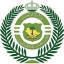 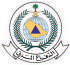 إذا طلب المتصل رقماً و تبين أن الرقم خطأ فعليه أن يعتذر فورأً فمن غير اللائق وضع السّماعة دون اعتذار
حددي الخطأ في الأشكال الآتية ، ثم صحّحيه :
نشاط 1
الوحدة
4
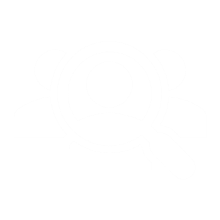 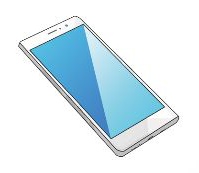 مسكني
الأجهزة الذكية
الخطأ : تقريب الشاشة من العين الصحيح : إبعاد الشاشة من العين
الخطأ : استخدام الأجهزة الذكية لوقت طويلالصحيح : تحديد وقت معين لاستخدامها
الخطأ : السهر على الألعاب الصحيح : النوم باكراً
نشاط ٢
ابتني الحبيبة : لا تتواصلي مع الغرباء حفاظاً على سلامتك
أو تعريض من في المنزل للخطر
قد يحرض الغرباء من أصحاب النفوس السيئة للقدوم للمنزل و سرقته
أتحدث مع معلمتي و زميلاتي عن مخاطر إخبار الغرباء عند غياب والديّ عن المنزل  ؟
الوحدة
4
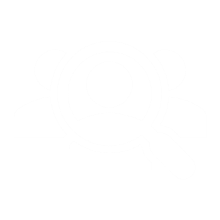 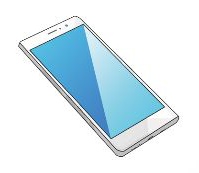 مسكني
الأجهزة الذكية
نشاط 3: صنفي العبارات الآتية إلى تصرف سليم و تصرف غير سليم ؟
تصرف  سليم :
أتجنب الاتصال عبر الأجهزة الذكية في الأوقات غير اللائقة
أراعي الجلوس الصحيح عند استخدام الأجهزة الذكية
الوحدة
4
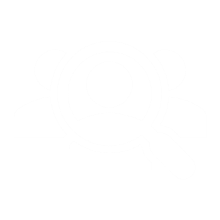 أ
2
4
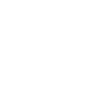 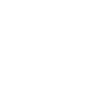 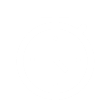 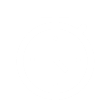 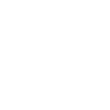 3
3
1
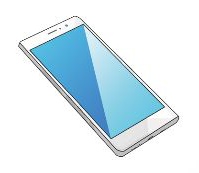 مسكني
أحدد وقتاً للعب في الأجهزة الذكية لأحافظ على صحتي
أختار نغمات التنبيه الهادئة و أبتعد عن النغمات غير اللائقة
أستخدم الأجهزة الذكية عند الضرورة فقط
الأجهزة الذكية
نشاط 3: صنفي العبارات الآتية إلى تصرف سليم و تصرف غير سليم ؟
تصرف غير سليم :
أجلس ساعات طويلة ألعب في الألعاب الالكترونية المتوفرة في الأجهزة الذكية
أتواصل مع الأصدقاء في أي وقت من اليوم
الوحدة
4
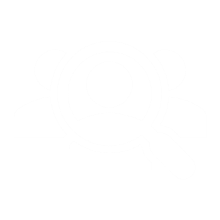 أ
2
4
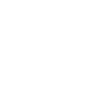 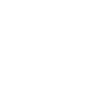 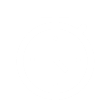 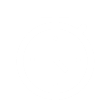 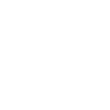 3
3
1
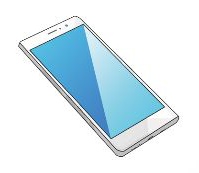 مسكني
أختار نغمات التنبيه الغربية و اللافتة و ذات الصوت المرتفع
أجلس بالطريقة التي تعجبني عندما أمسك الأجهزة الذكية
أمسك الأجهزة الذكية أغلب الوقت بيدي
الأجهزة الذكية
إرشادات عامة
الوحدة
4
لا تعطي المتصل معلومات عن عائلتك .
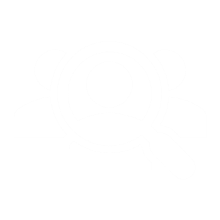 1
2
3
4
5
لا تعطي رقم الجوال لشخص غريب إلا بعد استئذان والديك .
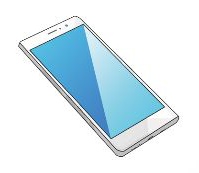 رد الطفل الصغير على المكالمات أمر خاطئ .
مسكني
الأجهزة الذكية
لا تتحدثي مع الغرباء أثناء اللعب بالأجهزة الذكية .
التزمي ساعات محددة في استخدام الأجهزة الذكية لأن ذلك يحافظ على الصحة و الوقت و المال .
هيا نمرح
الوحدة
4
اكتبي أكبر عدد من فوائد الأجهزة الذكية ؟
التواصل  مع الأسرة والأصدقاء .
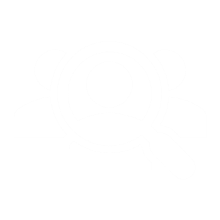 1
2
3
4
4
4
تحميل تطبيقات الألعاب .
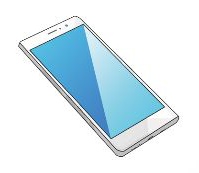 تحدد المواقع الجغرافية .
مسكني
مشاهدة مقاطع فيديو.
الأجهزة الذكية
تحتوي على الكتب الالكترونية .
وسيلة تعليم للأطفال .
انتهى الدرس
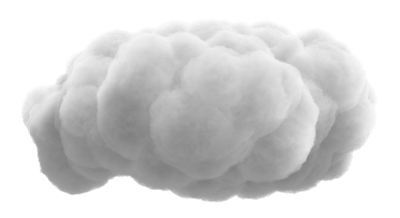 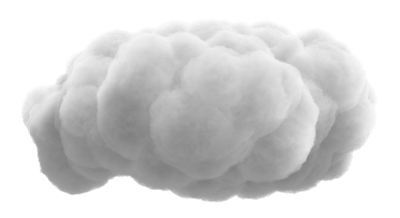 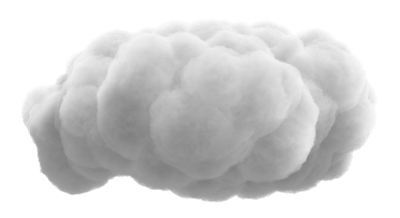 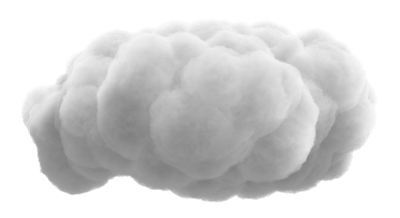 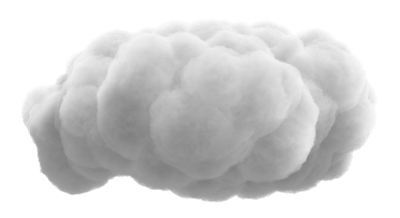 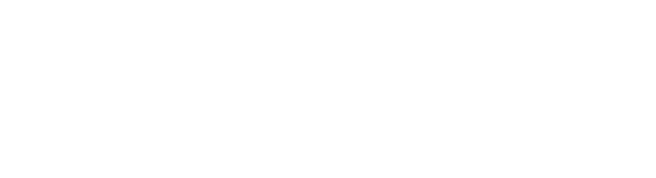 جميع الحقوق محفوظة لموقع حلول اون لاين يحق لك الاستخدام والتعديل عليها كما تشاءلكن يحرم بيعها او نشرها في المواقع الاخرى